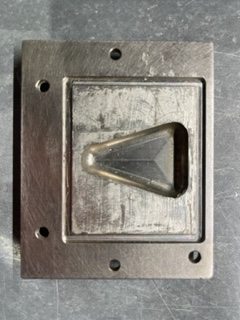 65.3 mm
2.3 mm
2.3 mm
52.7 mm
2.4 mm
0.2
1.063
0.15
1.4
4x  ~1 mm thick 
For solder lake formation
2.072
0.125
1.4
0.584
2.569
0.2
0.2
1.063
0.15
1.4
2.072
0.125
1.6
2x sets 0.2 mm thick
for bonding
0.384
0.238
2.569
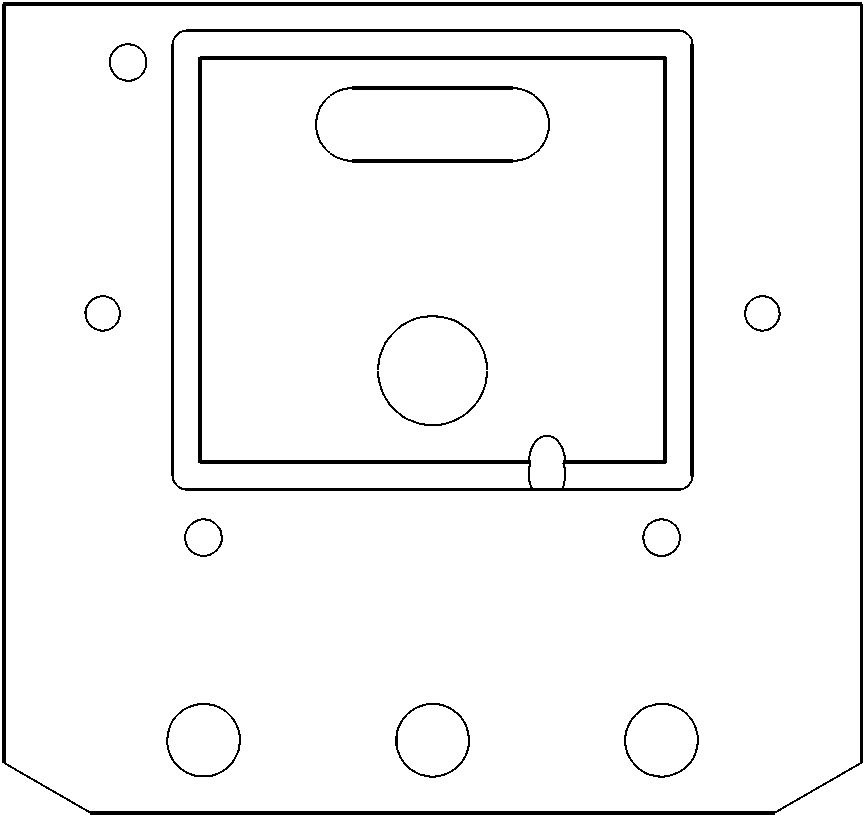 for bonding
0.15
1.4
0.125
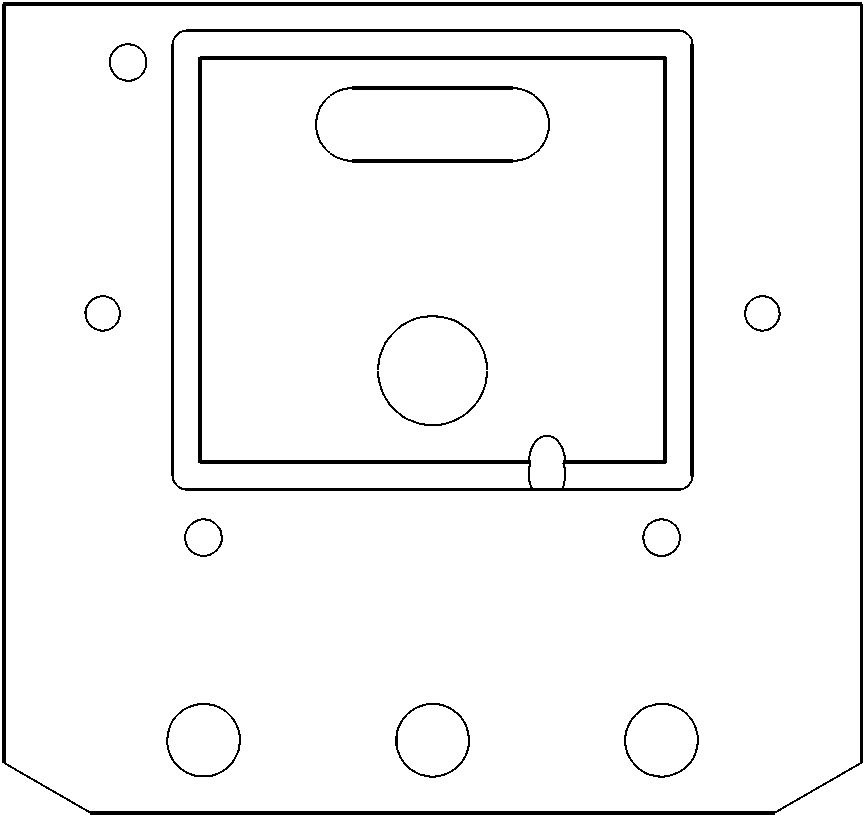 for bonding
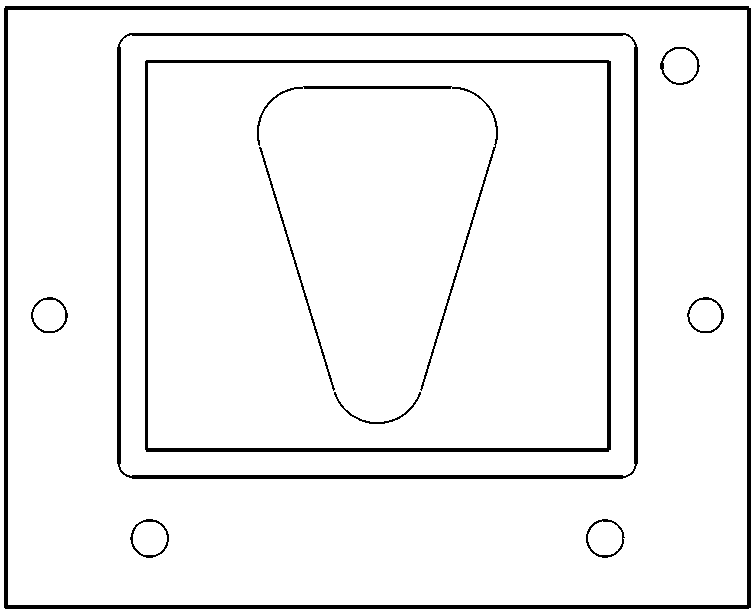 0.2
for bonding
1.063
0.15
1.4
2.072
0.125
1.6
0.384
2.569
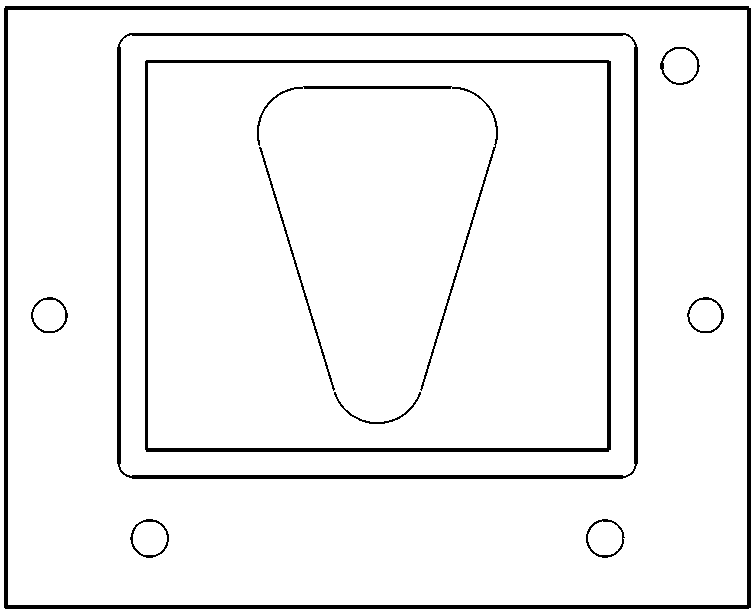 drill &
tap

for
Removal
For solder lake formation
0.125
2X
fold
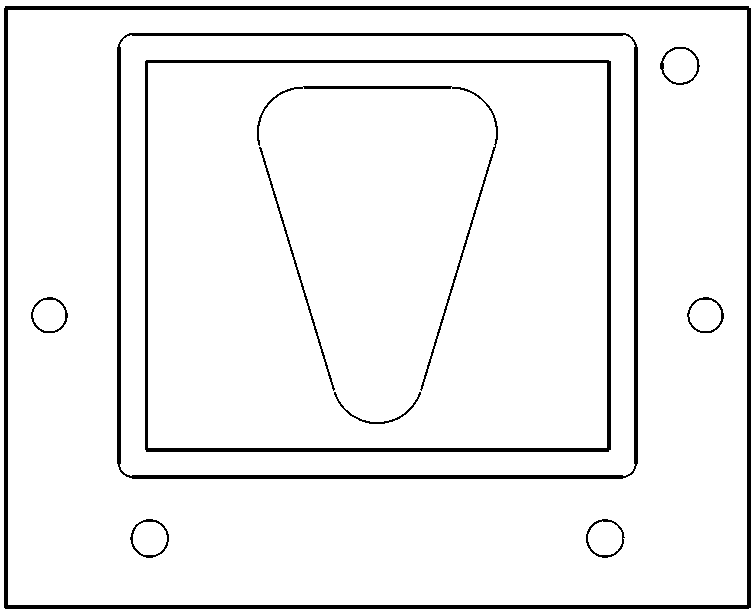 1 mm
1 mm
fold
fold
Thru  holes
xtal
footprint
fold
for lake formation
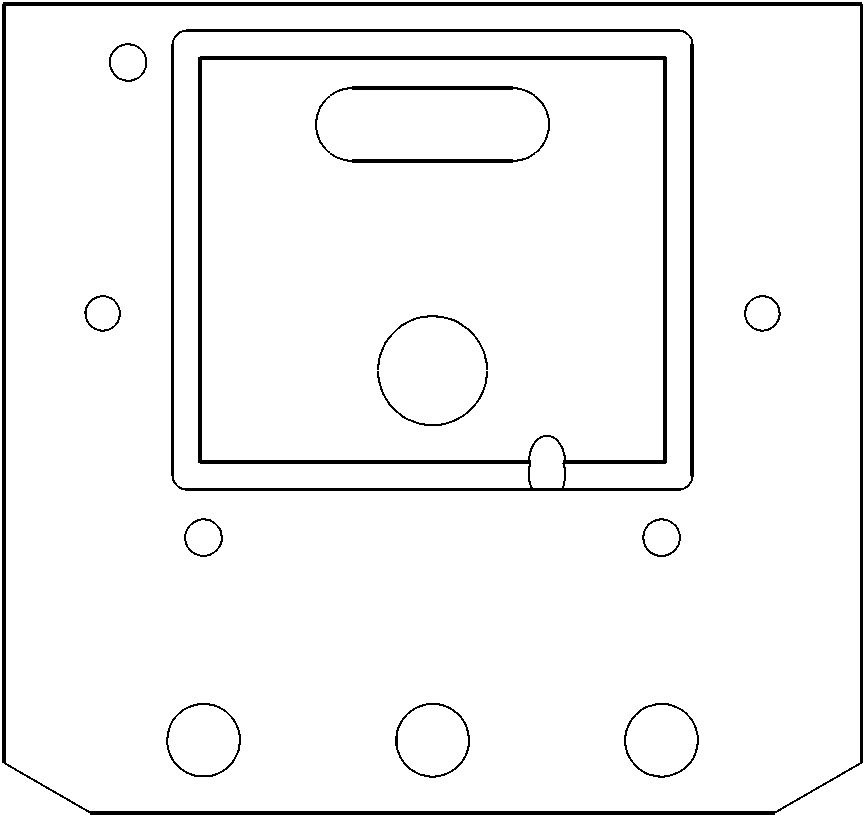 drill & tap
for removal
for solder lake formation
2X
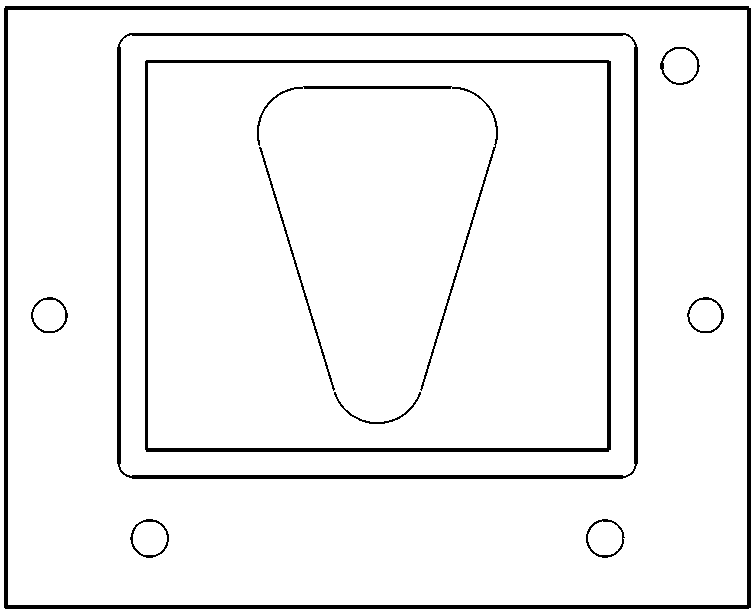 1 mm
1 mm
Thru  holes
xtal
footprint
for solder lake formation
7.5
45
50
60
15
70
75
10
30
10
50
30
cut
fold
fold
fold
fold
68
68
68
68
cut
cut
50
cut
~142
15
15
110
fold
~60-70+
70
30
30
10
10
50
fold
fold
fold
fold
68
68
68
68
cut
cut
cut
50
~142
15
15
70
fold
~60-70+
70
0.25”
0.287”